Understanding Philanthropy & Sharing Your Work with Funders
.........
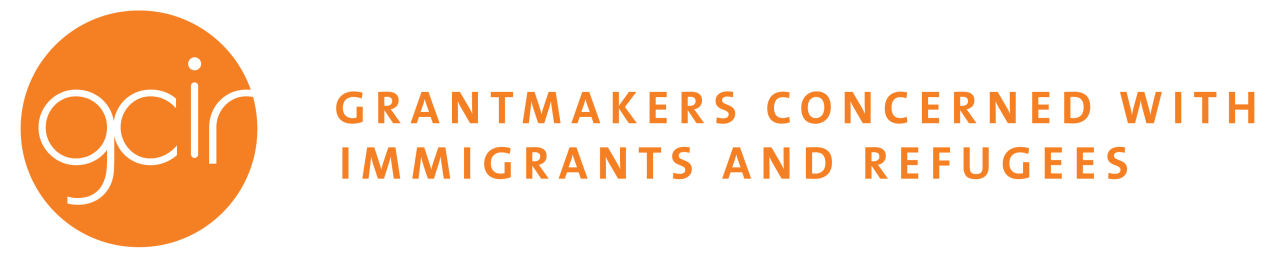 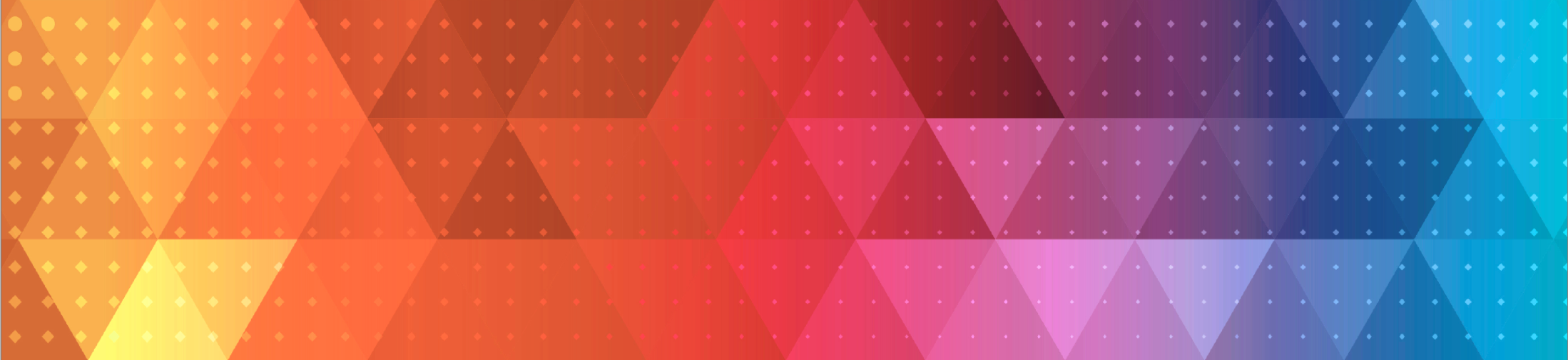 Intro slide on Foundations and Grant Types
.........
Programmatic/project support
General Operating Support
Capacity Building
Restricted/Unrestricted
One-year/multi-year
In-cycle
Tipping and the Public Support Test
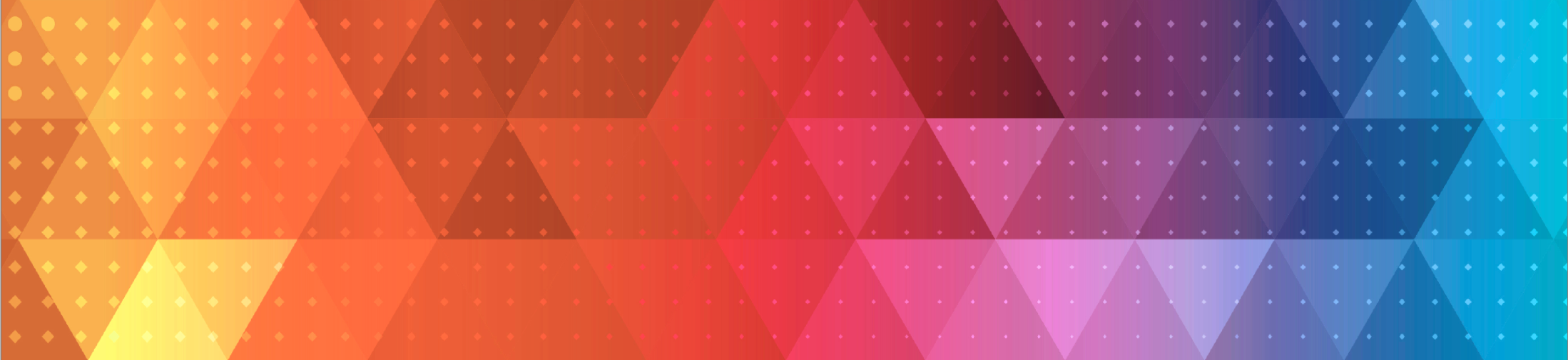 [Speaker Notes: Foundations typically have a defined mission and strategic plan for serving some priority populations, issue area focus, and/or geographies.]
Considerations for Engaging Potential Funders
.........
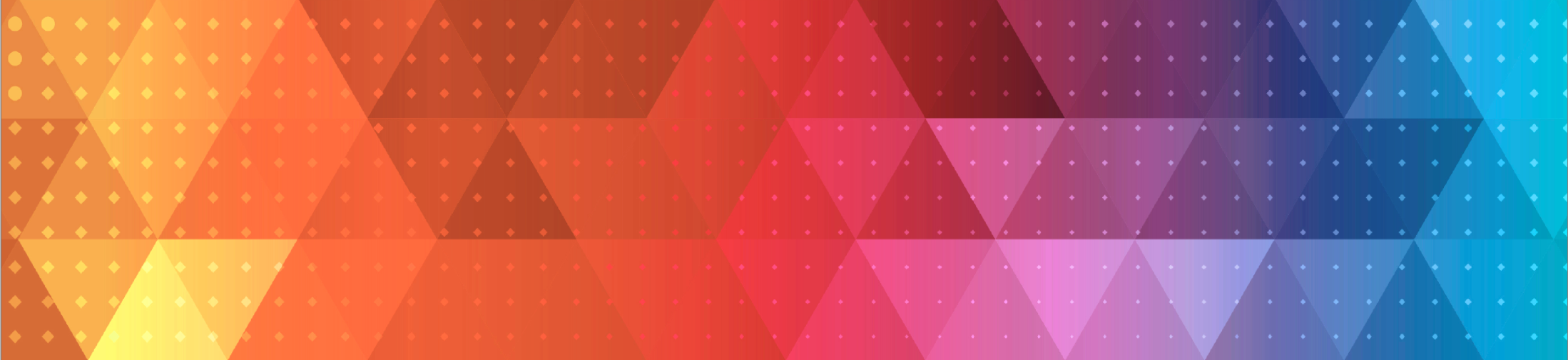 [Speaker Notes: Who did we consult? Six foundations that support immigrant workforce programs, services, etc.]
Outcomes, contextualized
Successes and challenges (Be specific!)
Barriers for clients that funders can help address?
Changes needed going forward
“How will be second chapter of the program unfold?”
Opportunities to influence structural/systems change, both internal and external
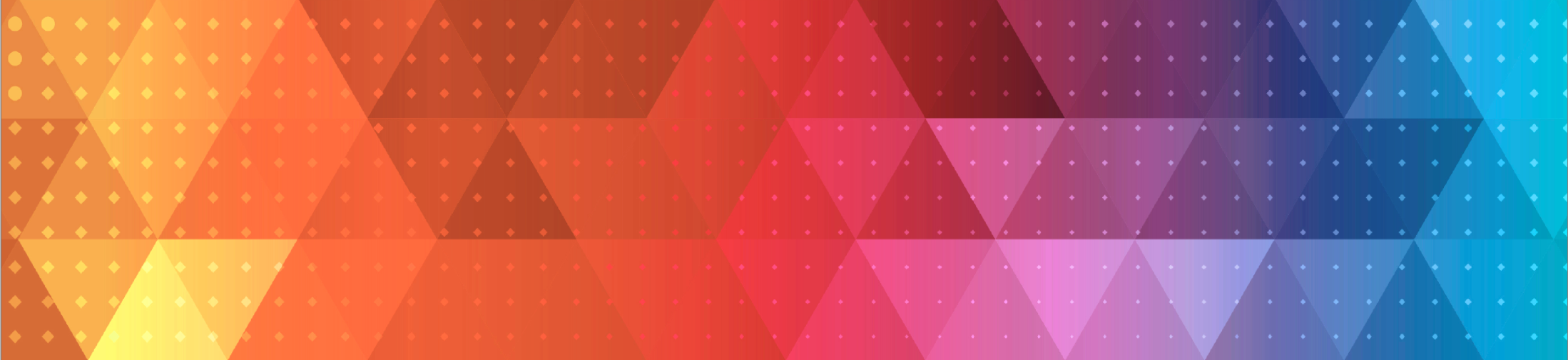 EVALUATION & ANALYSIS
[Speaker Notes: “What sorts of outcomes or results is it fair to look for them?”
“What did they find (if anything) were barriers for their clients in moving to effective training that they were able to help them with?”
Funders will be taking a hard look at how the second chapter of this program unfolds.”
“I think it would be helpful for grantees to be able to articulate very clearly the systems that need to be navigated for an average low-income jobseeker, and how that changes/gets more complicated for immigrants.”]
Climate of fear and uncertainty
Tension between rapid response (e.g., legal services) and long-term investments in ELL and workforce development
Other avenues to reach long-term goals (asset building, two-gen strategies)
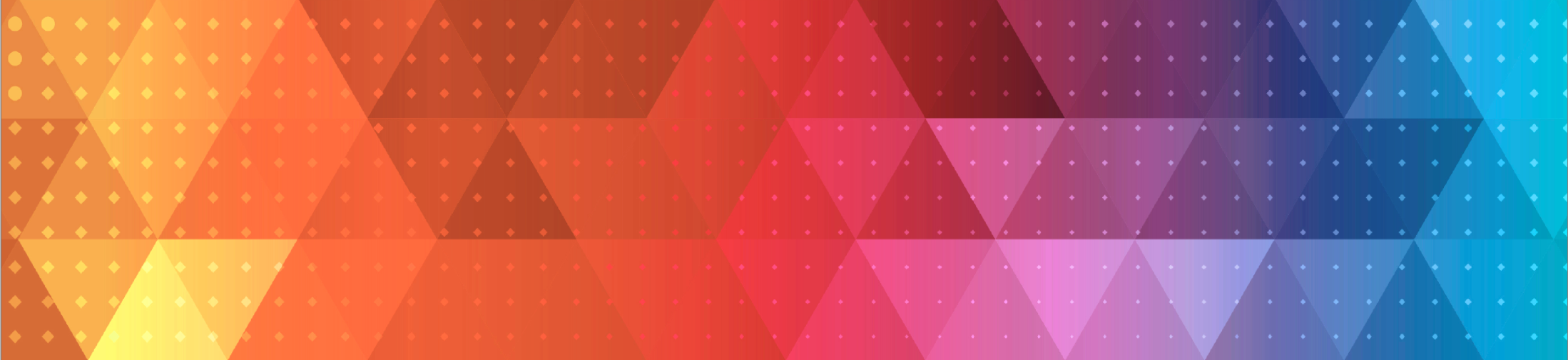 POLICY ENVIRONMENT AND LONG-TERM GOALS
[Speaker Notes: “I think it is hard these days, especially for funders who don't do a lot of work with immigrants, to think about the needs of immigrants families apart from the insane context around deportations, visa renewals and ICE raids. While in some ways that might be a distraction from longer term/ongoing needs around ELL and workforce development, it seems like from a near term funding perspective figuring out a way to incorporate that piece into their framing could be helpful.”]
Learning curve for both immigration policy and workforce development
Workforce development vs. workers’ rights
Systems that need to be navigated 
Areas of underinvestment that hinder both field (e.g., ESL and VESL)
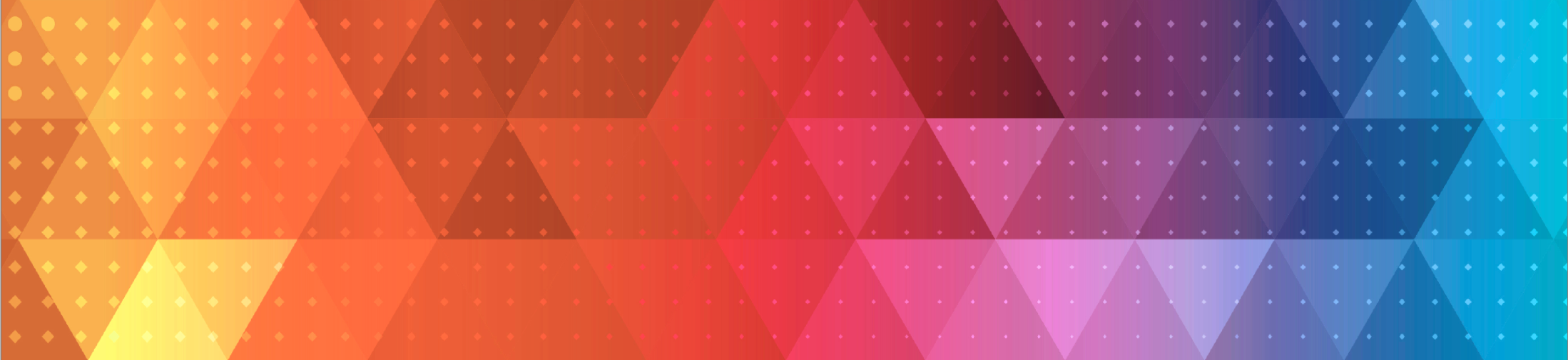 BRIDGE WORKFORCE-IMMIGRATION DIVIDE
Articulating role of philanthropy
Filling gaps and unmet needs (provide ‘mortar’ to fill in the cracks of public funding, 3rd party match)
Supporting innovative partnerships, piloting new models (e.g., incubating a VESL entity)
Not just $, but also convening power, leverage, and leadership with various stakeholders
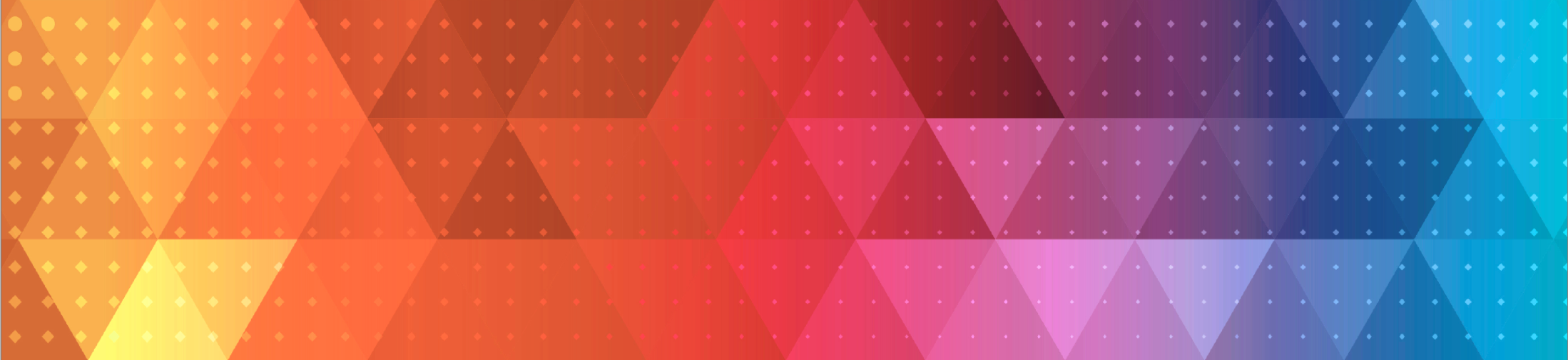 ENGAGING FUNDERS
[Speaker Notes: As an intermediary which receives its’ primary funding from federal and state WIOA $ how would you use a relatively modest infusion of $ from private philanthropy change your local service delivery system? For example, funders can also help to build the capacity of immigrant serving organizations to partner with the workforce development system. 

Did they find any particular nexus (ie, interaction between clients /adult schools/ community colleges /and employers) that stuck out to them as a crucial service needed, not currently well provided?

I think Allies and CA Labor Agency could play an important role in incubating a VESL field-building entity that could begin to bring together all the different players (including the smaller volunteer/library/CBO programs), demonstrate outcomes, aggregate funding, disseminate best practices, etc.  I just see a lot of potential with smaller ESL programs, but they need some support with curriculum, basic evaluation, etc.  If we can’t pay for all the ESL that is needed, there are pretty significant volunteer efforts that could be harnessed and expanded to build a coherent system that complements the adult schools.   If private philanthropy isn’t investing at high levels in ESL, maybe this kind of ALLIES-type approach – closely connected to workforce – would be attractive to some of the larger funders…?]
Roles of different stakeholders (e.g., employers)
Data collection, monitoring & evaluation
Pressure points for advocacy
Needs of specific subpopulations
Future sustainability
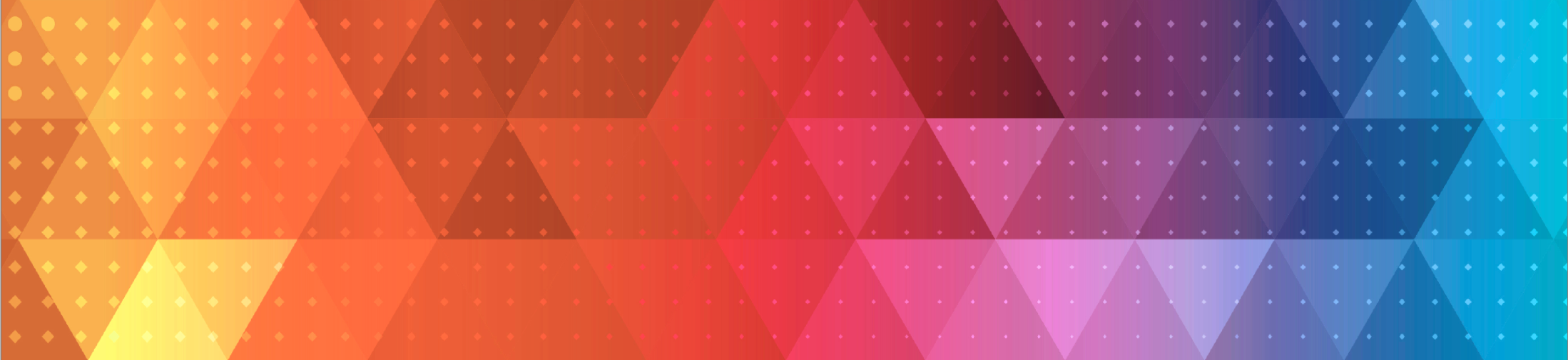 OTHER CONSIDERATIONS
[Speaker Notes: What if anything do they see as issues in helping their clients work out issues with employers in the 6 mo post training?

To what extent would you be able or willing to develop innovative or distinctive customized interventions to serve a defined service population (e.g. middle aged immigrant heads of household who have worked primarily in local factories but who are being displaced by technology change or shifts in market demand for locally-manufactured products)?

“It’s understood that you have mandated highly-formatted requirements for state and federal reporting on performance.  How prepared are you to conduct the monitoring and evaluation of program services which address the concerns of local foundations so they can determine how well the activities they might fund you for contribute to their goals (e.g. some foundations are particularly interested in nurturing entrepreneurship, others may be interested specifically in employment which allows parents time/opportunities to interact with their children around education)?”

“If you were provided funding in order to advocate for and/or initiate major changes in current service delivery system functioning what would your first, second, and third priorities be?  What is your thinking  about tradeoffs between cost-effectiveness and quality assurance?” “If the role you were involved in was to engage in advocacy what pressure points would you address to begin to leverage change?  How long would it take to accomplish significant change?

“In my experience, our guidelines and practices are often foreign to large nonprofits that rely on public contracts and public or quasi-public agencies.  I would stress the importance of finding foundations that are open to funding these types of agencies. I know that our board asks a lot of hard questions about the value an intermediary can bring to the table. They recognize that there is a cost to working  through intermediaries, but they also understand that their expertise is worth the investment.  A private funder is also likely to ask how the work would be sustained after the grant period.  If the navigator model proves successful, is there a plan for scaling the approach or building it into future contracts?”]
Understanding the Role of PSOs  
.........
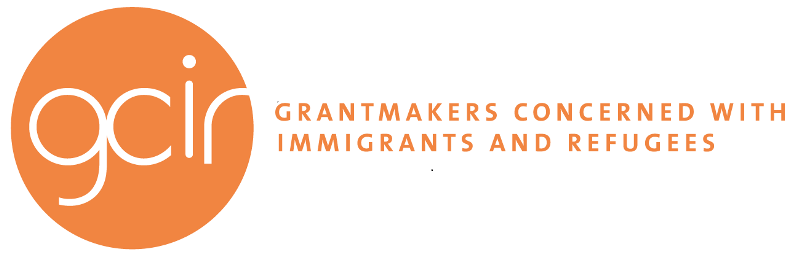 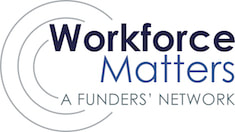 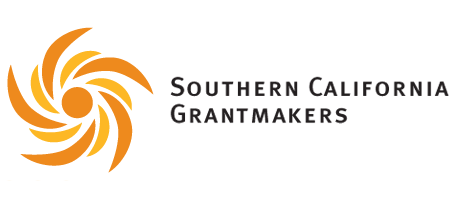 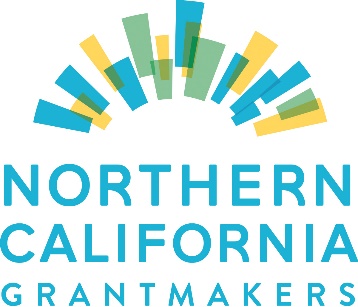 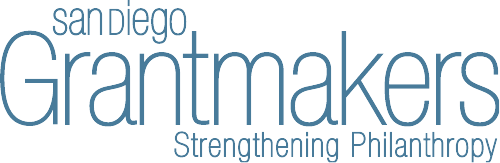 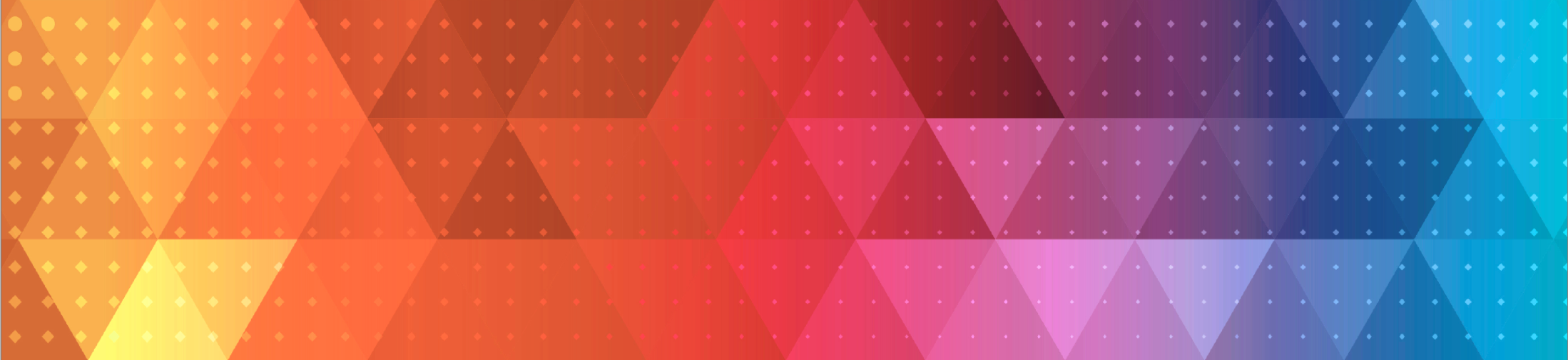